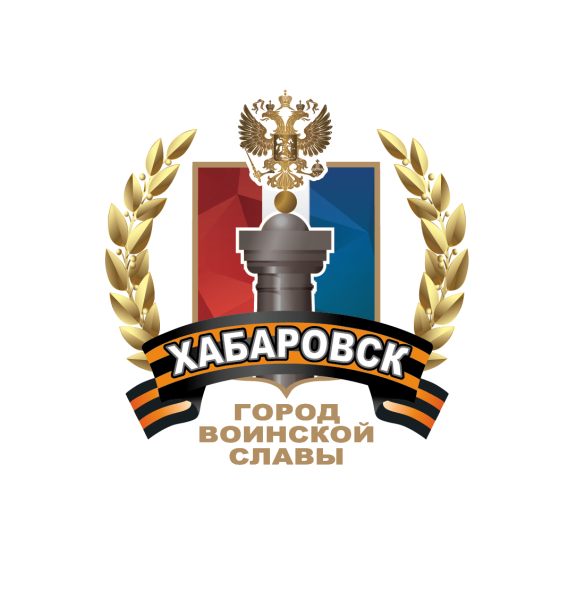 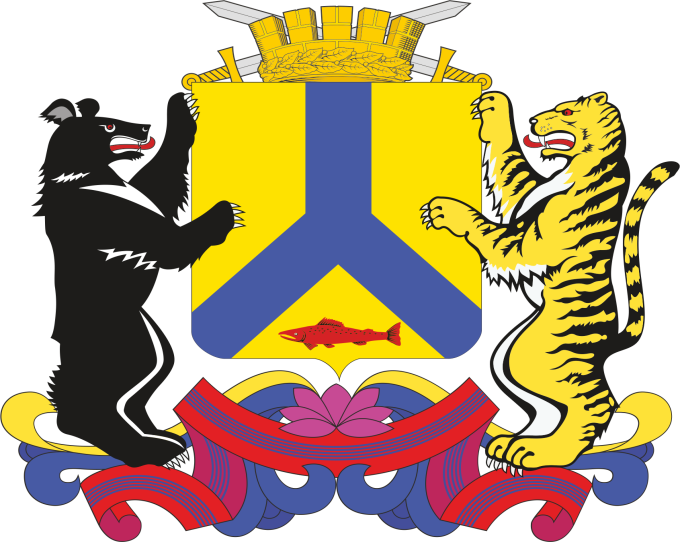 Практика администрации города Хабаровска по поддержке СМСП в условиях пандемии. Финансовые меры муниципальной поддержки
Гаврина Елена Викторовна
Заместитель начальника управления экономического развития 
администрации города Хабаровска
Ограничение деятельности(Постановление Правительства РФ от 03.04.2020 № 434)
Задачи ситуационного центра
1. Организация мониторинга
    состояния субъектов  МСП.
2. Организация работы
     телефонов горячей линии.
3. Оценка проблем, с   
     которыми столкнулись 
     предприниматели.
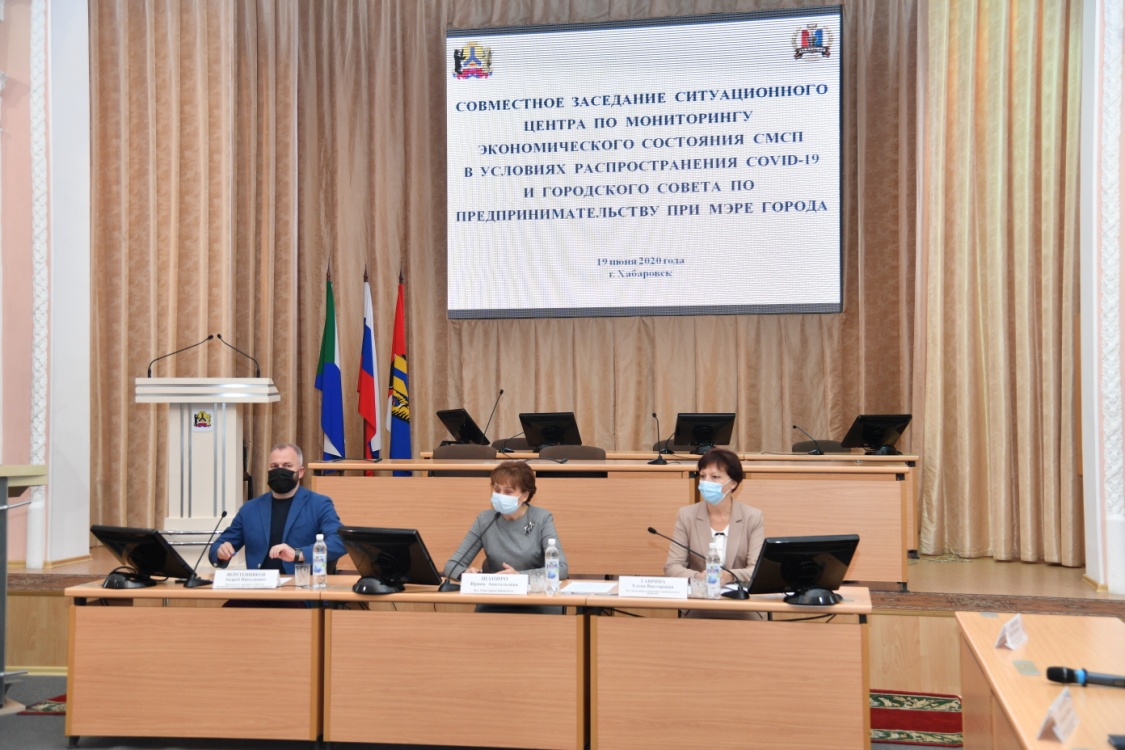 4. Разработка мер поддержки бизнеса.
5. Обсуждение и выбор вариантов  решений возникших
     проблем.
Меры муниципальной поддержки
Динамика ситуации на рынке труда в городе Хабаровске
599 вакансий  в муниципальных учреждениях и предприятиях
Информационная поддержка бизнеса
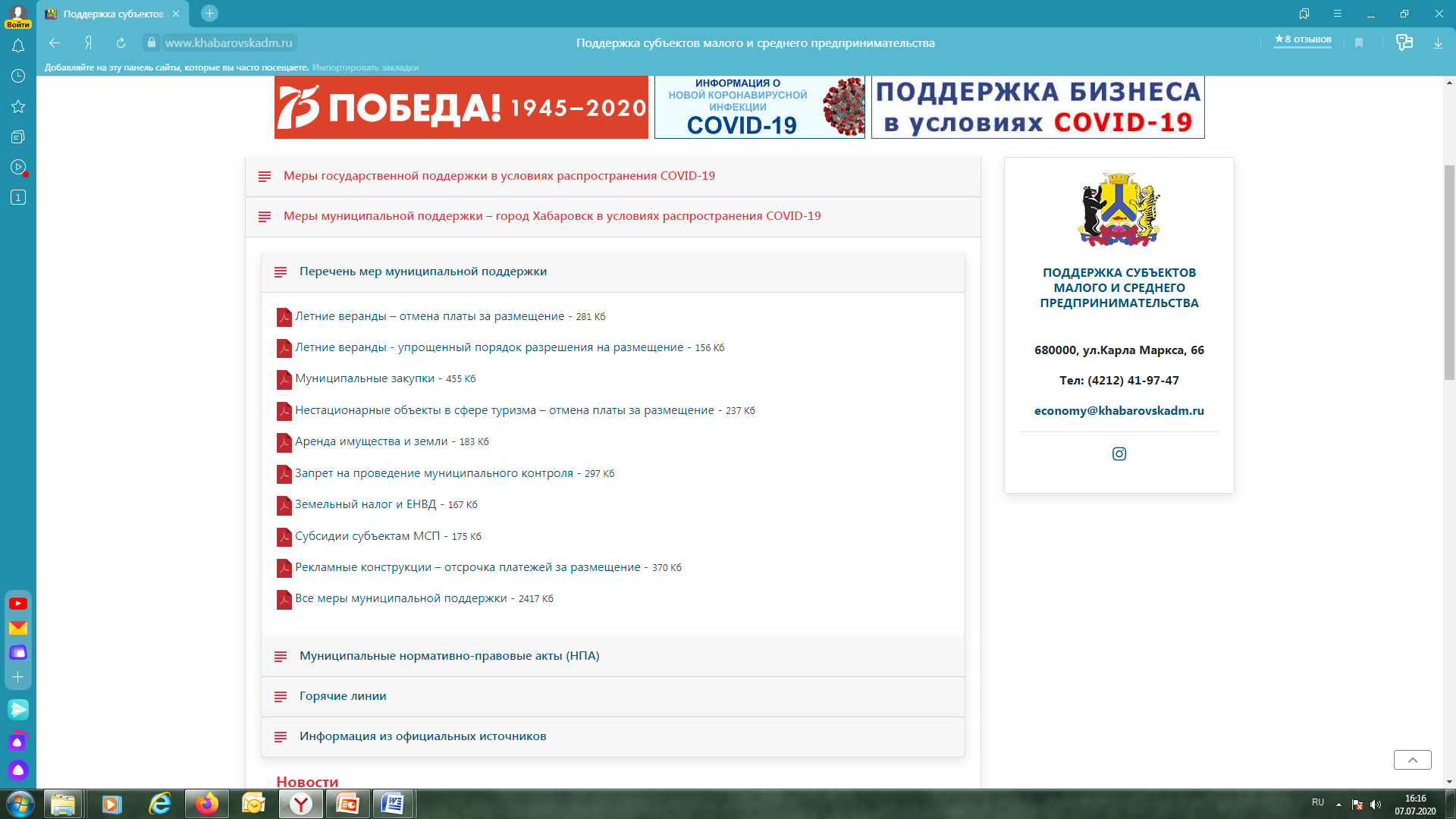 новые субсидии предпринимателям
*Субсидии предоставляются по результатам конкурсного отбора.
критерии оценки заявок
Субсидии на поддержку бизнеса
Для компенсации части затрат, связанных с приобретением, модернизацией, строительством, проведением реконструкции и капитального ремонта основных средств.
На возмещение части затрат СМСП,НКО, осуществляющим предоставление образовательных услуг для детей и подростков.
На возмещение части затрат СМСП, занятым в сфере оказания услуг дошкольного образования или содержания детей дошкольного возраста.
На возмещение части затрат СМСП на открытие своего дела.
На возмещение расходов по оплате электроэнергии для СМСП, занятых в сфере производства, оказания бытовых услуг.
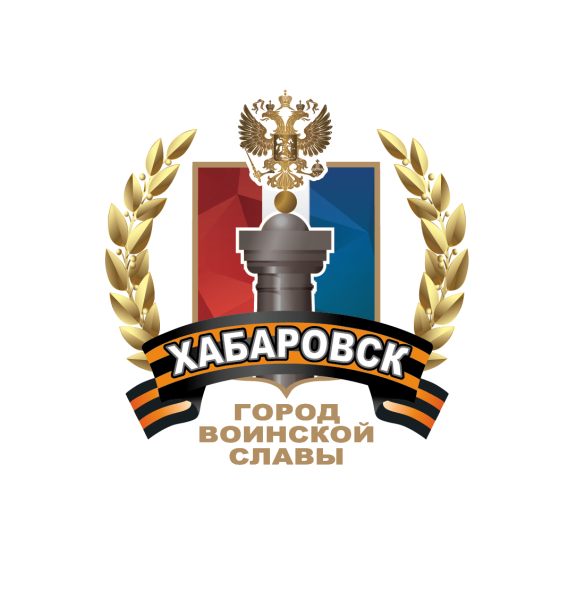 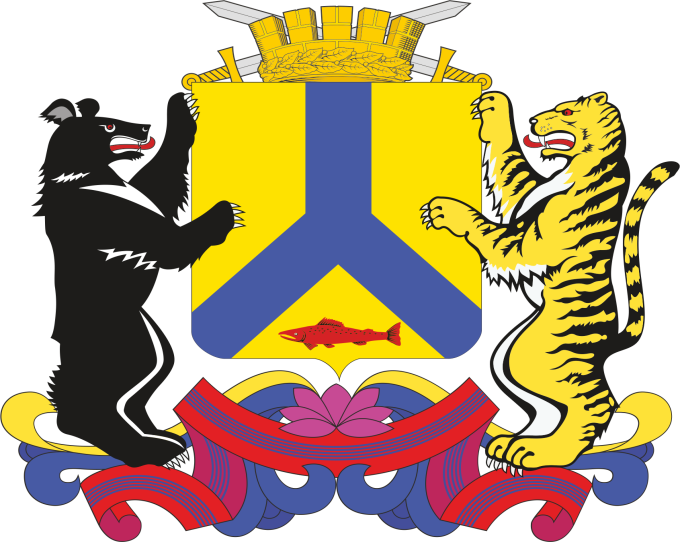 Практика администрации города Хабаровска по поддержке СМСП в условиях пандемии. Финансовые меры муниципальной поддержки
Гаврина Елена Викторовна
Заместитель начальника управления экономического развития 
администрации города Хабаровска